Chapter 5
02/11/2023 22:25
1
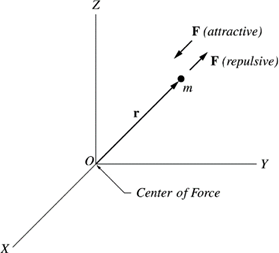 02/11/2023 22:25
2
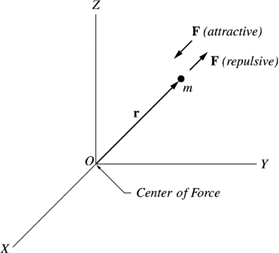 02/11/2023 22:25
3
02/11/2023 22:25
4
02/11/2023 22:25
5
02/11/2023 22:25
6
The angular momentum: Kepler's second law.
02/11/2023 22:25
7
According to Kepler’s second law, the line joining a planet to the sun sweeps out equal areas in equal interval of time.
Kepler's second law is nothing other than the angular momentum of a planet about the sun is conserved quantity. In fact. this law is equivalent to the more general result that the angular momentum of a particle moves in a central force field of a force conserved.
02/11/2023 22:25
8
02/11/2023 22:25
9
02/11/2023 22:25
10
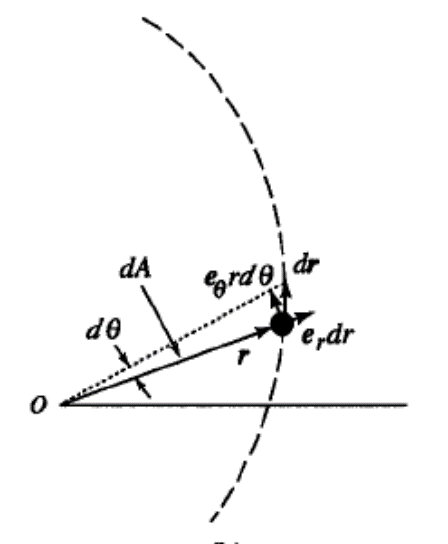 02/11/2023 22:25
11
02/11/2023 22:25
12
H.W 5.1 Property 2 Slide 4
Prove that if a particle moves in a central force field, then its path must be a plane curve.
02/11/2023 22:26
13